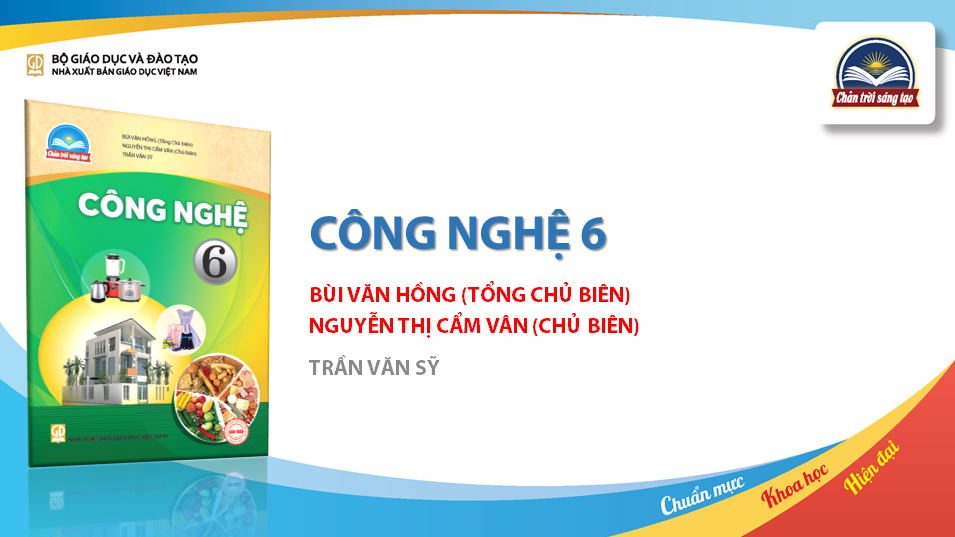 Khởi động
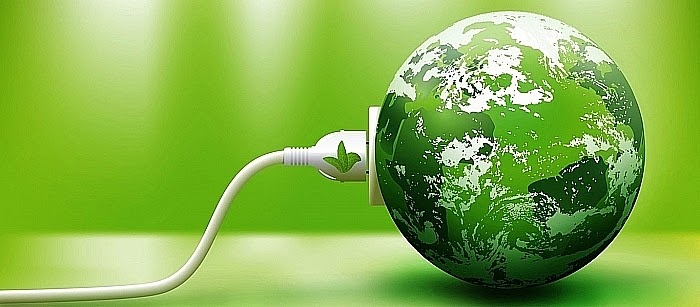 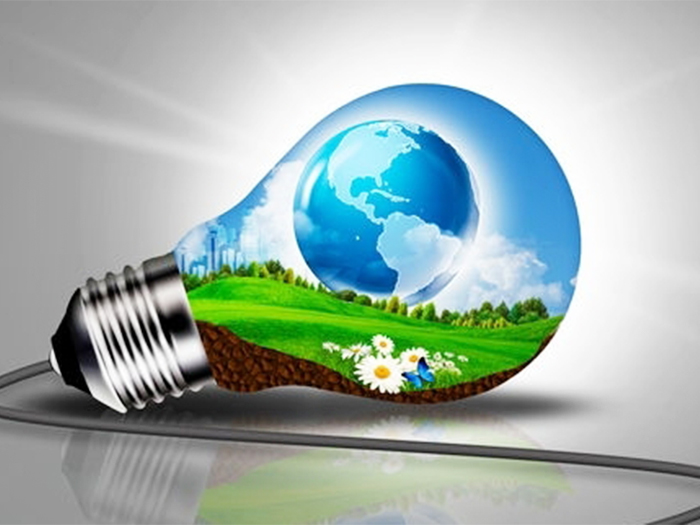 Tại sao sử dụng tiết kiệm điện lại góp phần bảo vệ 
tài nguyên của đất nước?
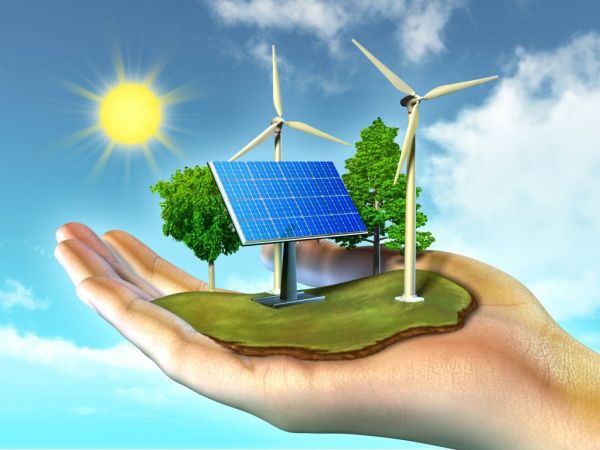 BÀI 2. SỬ DỤNG NĂNG LƯỢNG TRONG GIA ĐÌNH
NỘI DUNG BÀI HỌC
1. Các nguồn năng lượng thường dùng trong ngôi nhà
2. Sử dụng năng lượng tiết kiệm, hiệu quả
2.1. Lí do cần sử dụng tiết kiệm năng lượng
2.2. Biện pháp tiết kiệm năng lượng điện trong gia đình
2.3. Biện pháp tiết kiệm năng lượng chất đốt trong gia đình
1. Các nguồn năng lượng thường dùng trong ngôi nhà
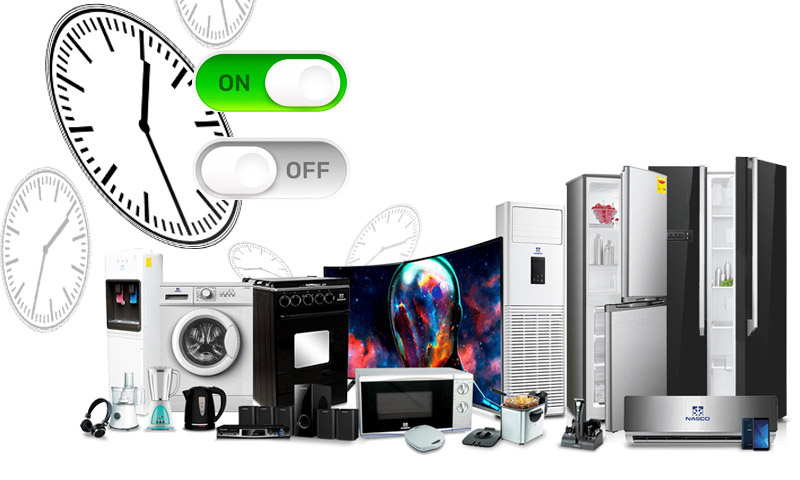 1. Các nguồn năng lượng thường dùng trong ngôi nhà
Em hãy kể tên các hoạt động diễn ra hằng ngày của các thành viên trong gia đình?
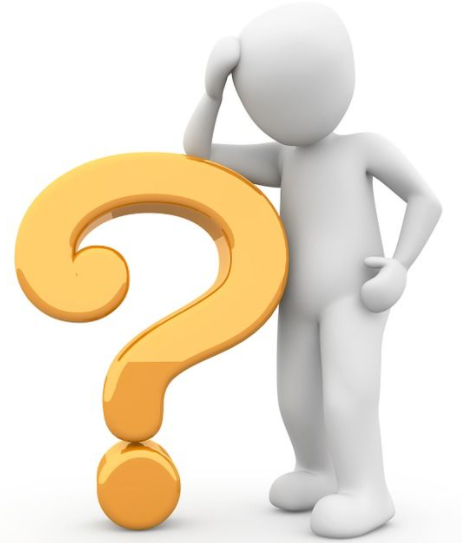 Các hoạt động thường ngày: 
Bố: làm việc, xem vô tuyến
Mẹ: Nấu ăn, dọn dẹp nhà cửa, giặt quần áo…
Ông bà: Đọc báo, tập thể dục, tưới cây…
Em: Học bài, đọc sách,…
1. Các nguồn năng lượng thường dùng trong ngôi nhà
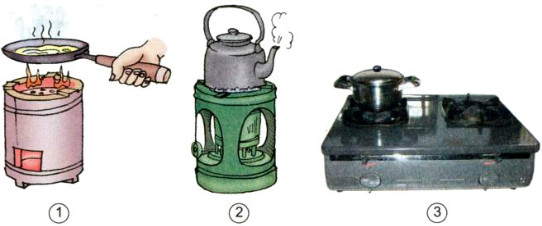 Em hãy liệt kê các phương tiện, thiết bị dùng để thực hiện các hoạt động thường ngày đã kể?
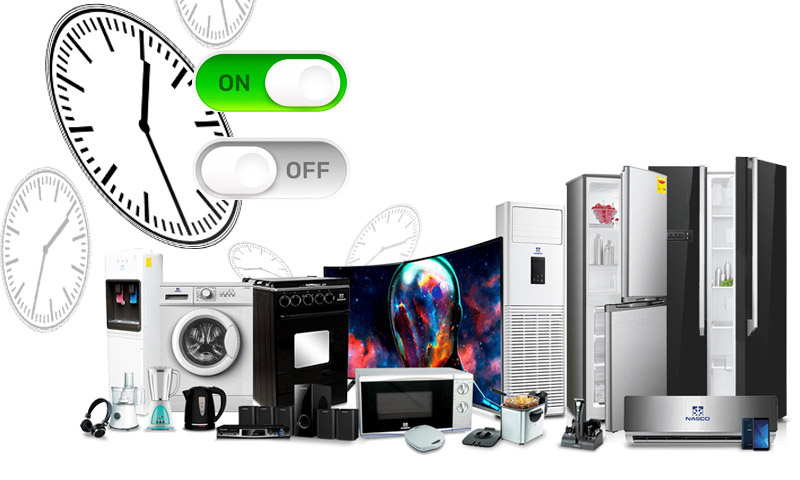 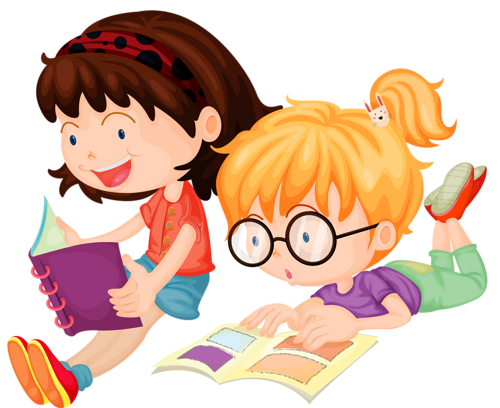 1. Các nguồn năng lượng thường dùng trong ngôi nhà
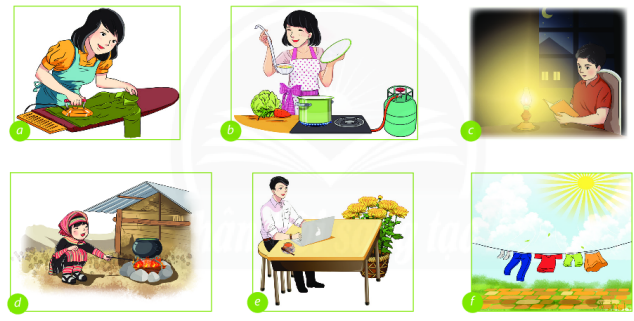 Quan sát tranh và trả lời câu hỏi: Con người thường sử dụng các loại năng lượng nào để sinh hoạt?
NL điện (a, e)
NL chất đốt (b, c, d)
NL mặt trời, gió (f)
1. Các nguồn năng lượng thường dùng trong ngôi nhà
Người ta sử dụng năng lượng mặt trời, năng lượng gió để chiếu sáng, phơi khô,... hoặc tạo ra điện dùng đề vận hành các đồ dùng điện trong gia đình.
Theo em, người ta sử dụng năng lượng mặt trời và năng lượng gió để làm những gì?
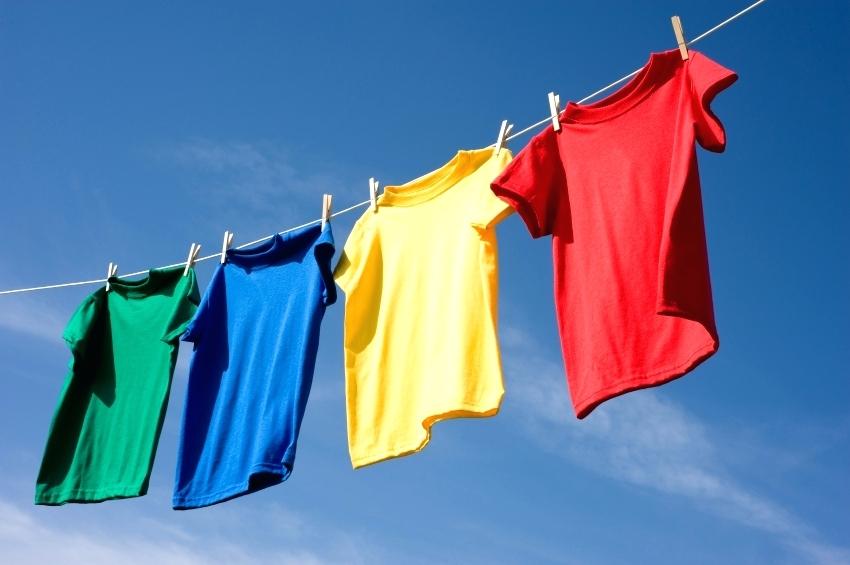 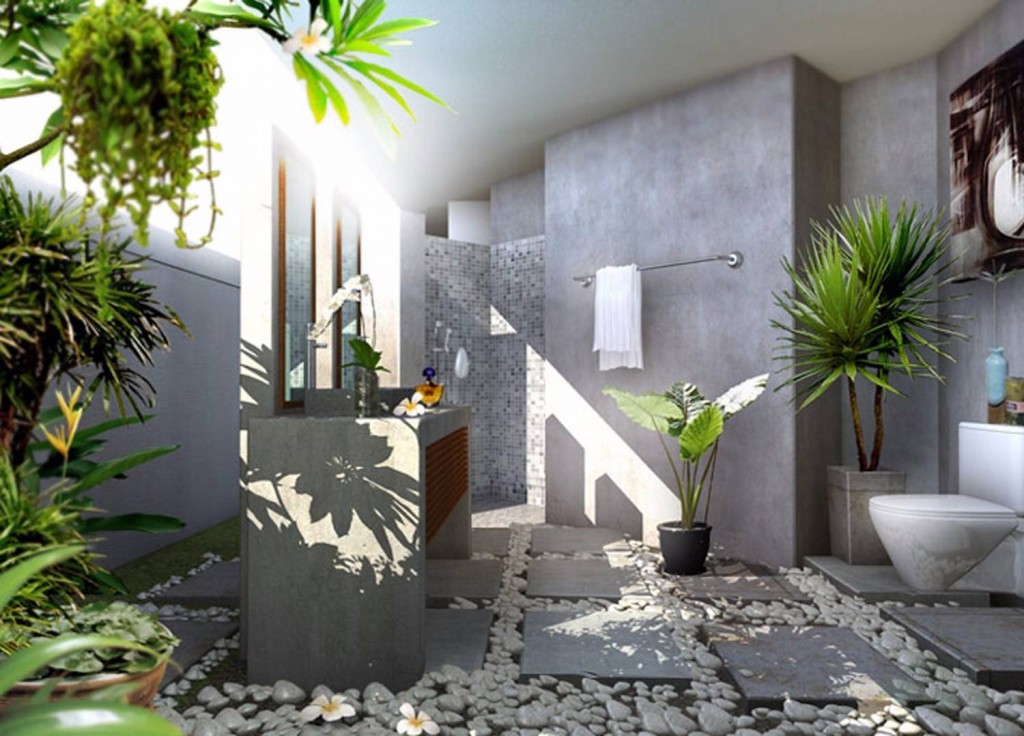 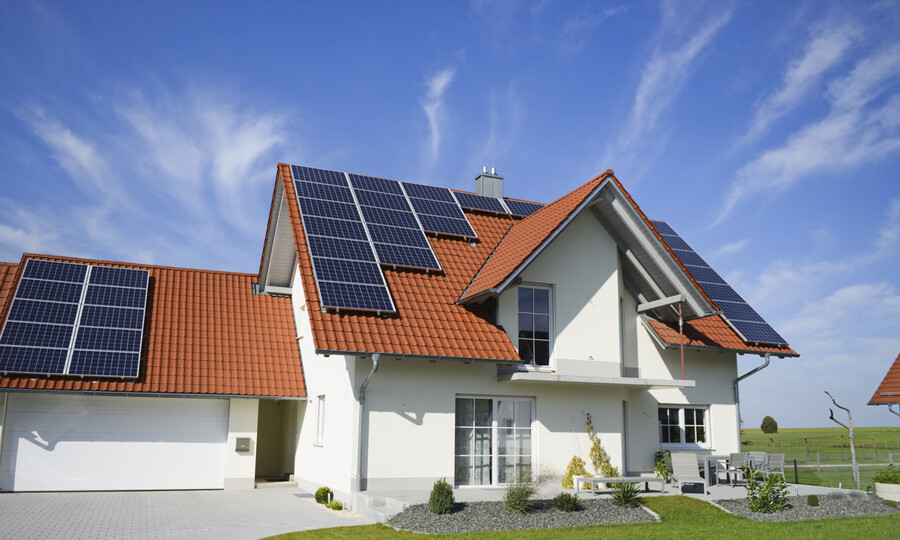 KẾT LUẬN
Con người thường sử dụng năng lượng điện, năng lượng chất đốt, năng lượng mặt trời, gió… để thực hiện các hoạt động hằng ngày trong gia đình.
Năng lượng chất đốt dùng để: nấu ăn, sưởi ấm, và cũng có thể được dùng để chiếu sáng cho ngôi nhà.
Năng lượng điện là nguồn cung cấp năng lượng cho nhiêu loại đồ đùng điện đề chiếu sáng, nấu ăn, giặt, là (ủi), học tập, giải trí...
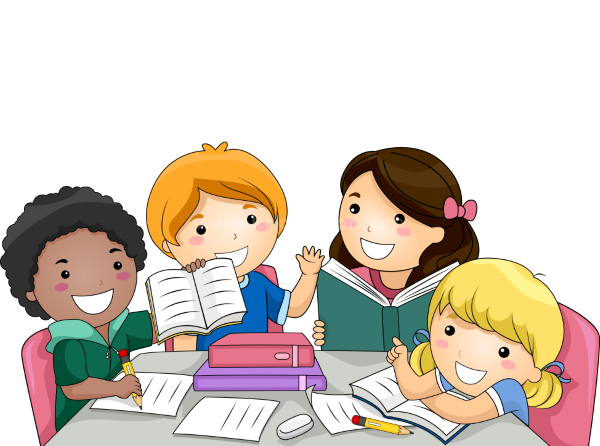 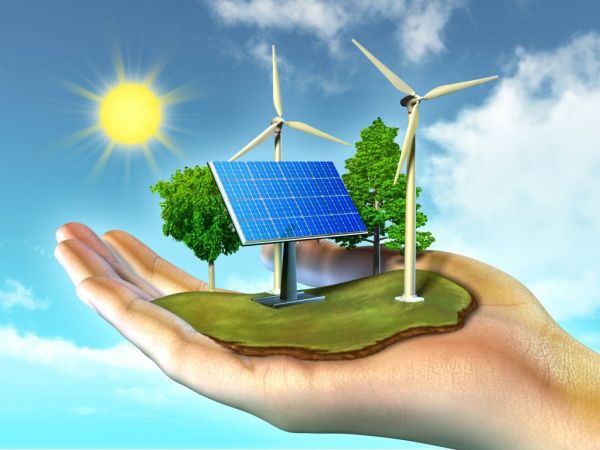 BÀI 2. SỬ DỤNG NĂNG LƯỢNG TRONG GIA ĐÌNH (tt)
2. Sử dụng năng lượng tiết kiệm, hiệu quả
Ngoài hệ thống thủy điện, một phần năng lượng điện được sản xuất từ đâu?
Đó là các dạng năng lượng tái tạo hay không tái tạo?
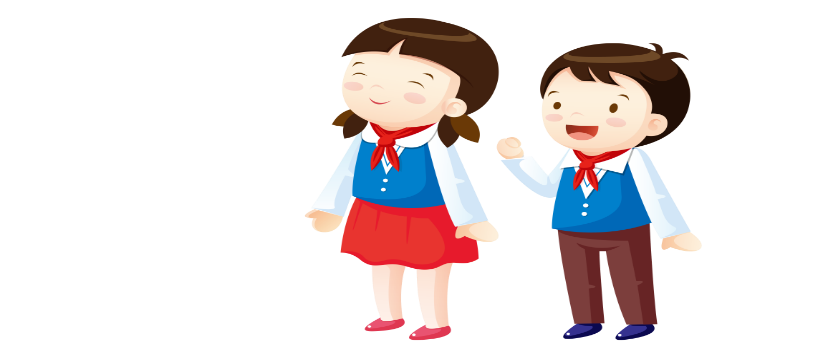 Một phần năng lượng điện được sản xuất từ than, dầu mỏ, khí đốt...Đó là các dạng năng lượng không tái tạo.
2. Sử dụng năng lượng tiết kiệm, hiệu quả
2.1. Lí do cần sử dụng tiết kiệm năng lượng
Phân tích hình 2.2, trả lời câu hỏi:
+ Việc sử dụng điện vượt quá mức 
cần thiết có thể gây tác động như thế 
nào đến việc khai thác tài nguyên 
thiên nhiên để sản xuất điện?
+ Sử dụng chất đốt để sản xuất và đun nấu gây ảnh hưởng như thế nào đến môi trường sống?
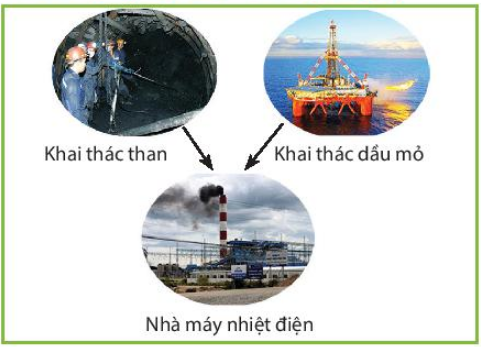 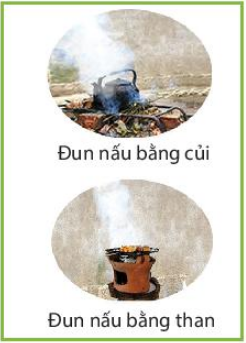 2. Sử dụng năng lượng tiết kiệm, hiệu quả
Cần sử dụng tiết kiệm năng lượng để giảm chi phí, bảo vệ tài nguyên thiên nhiên, bảo vệ môi trường, bảo vệ sức khỏe.
2. Sử dụng năng lượng tiết kiệm, hiệu quả
2.2. Biện pháp tiết kiệm năng lượng điện trong gia đình
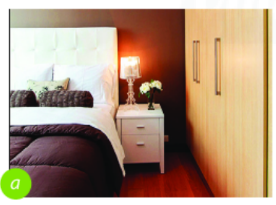 Vì sao những việc làm trong H2.3 lại gây lãng phí điện năng?
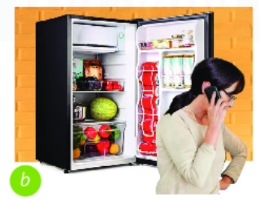 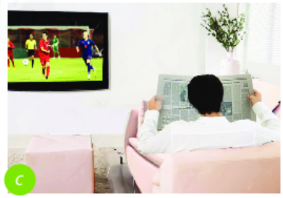 Mải nói chuyện điện thoại, không đóng cửa tủ lạnh
Bật ti vi ngồi đọc báo
Trời sáng, không tắt đèn
2. Sử dụng năng lượng tiết kiệm, hiệu quả
2.2. Biện pháp tiết kiệm năng lượng điện trong gia đình
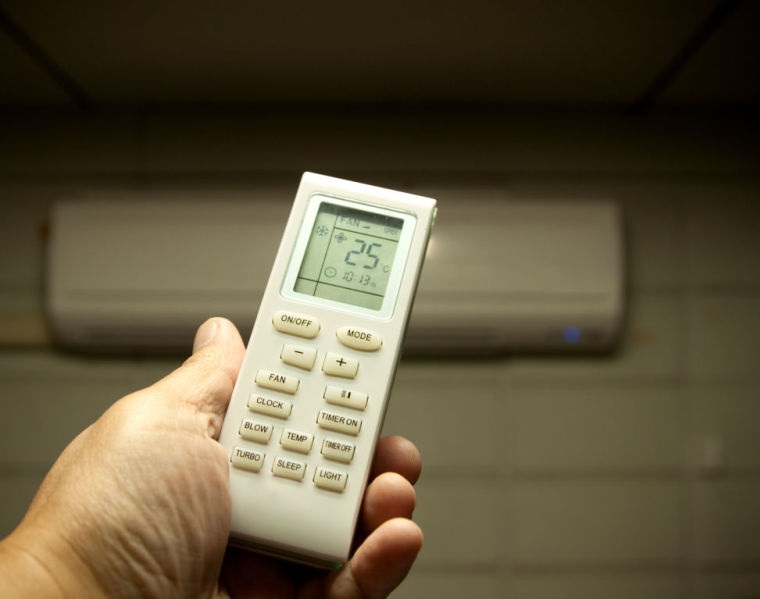 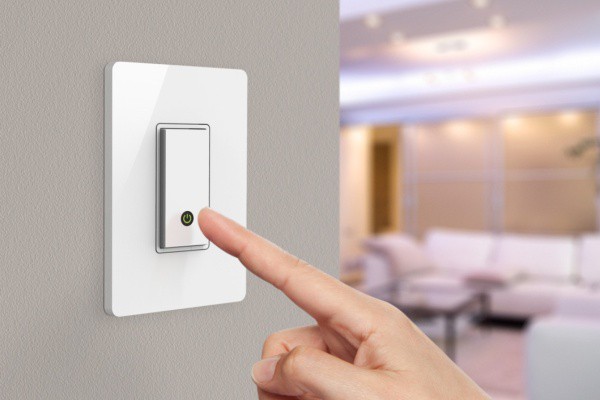 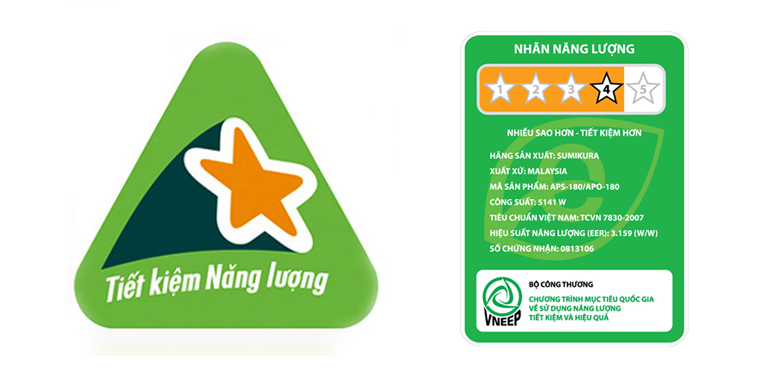 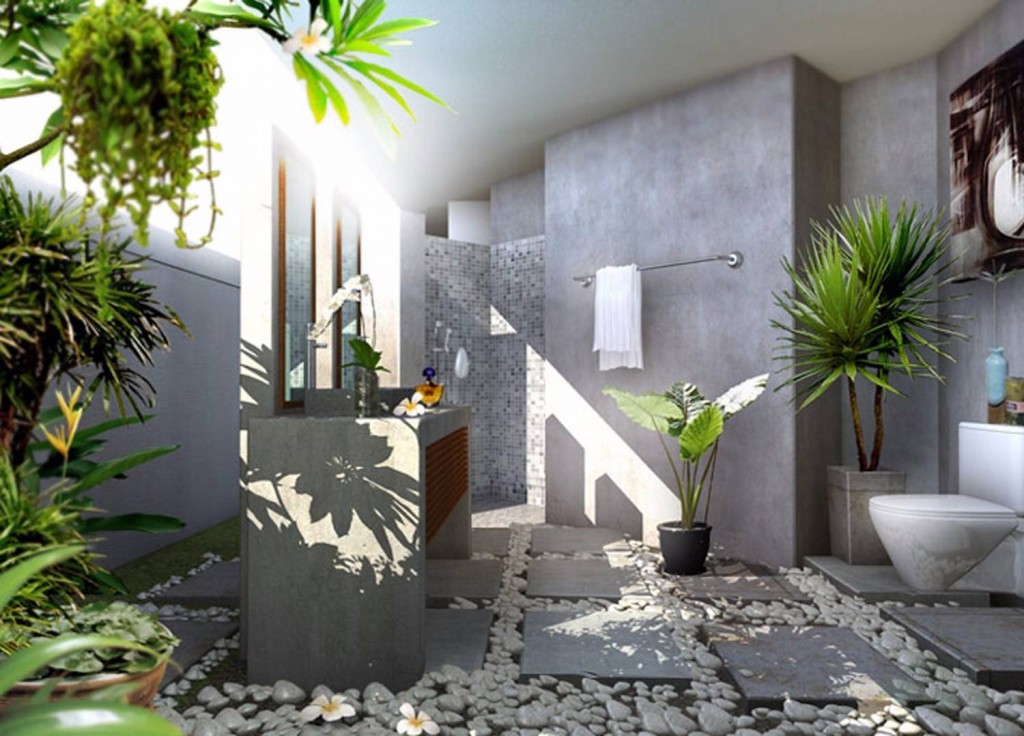 Làm cách nào để tiết kiệm năng lượng điện trong gia đình?
Tắt điện khi không dùng
Để chế độ phù hợp
Sử dụng thiết bị điện tiết kiệm NL
Tận dụng năng lượng MT, gió…
2.2. Biện pháp tiết kiệm năng lượng điện trong gia đình
Kết luận: Một số biện pháp tiết kiệm:
Tận dụng gió, năng lượng mặt trời để giảm bớt việc sử dụng các đồ dùng điện.
Thay thế các đồ đùng điện thông thường bằng các đồ dùng tiết kiệm điện
Chỉ sử dụng điện 
khi cần thiết; tắt các 
đồ dùng điện khi không 
sử dụng, để chế độ
sử dụng phù hợp.
2. Sử dụng năng lượng tiết kiệm, hiệu quả
2.3. Biện pháp tiết kiệm năng lượng chất đốt trong gia đình
Trong những trường hợp ở Hình 2.4, giả sử cùng chế biến một món ăn, theo em, trường hợp nào giúp tiết kiệm năng lượng? Vì sao?
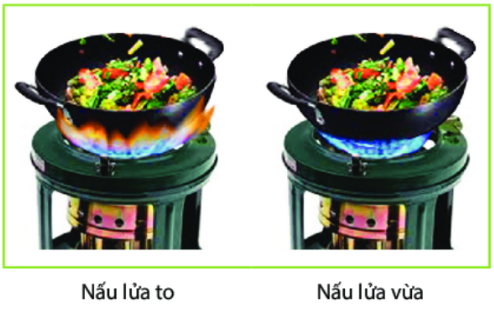 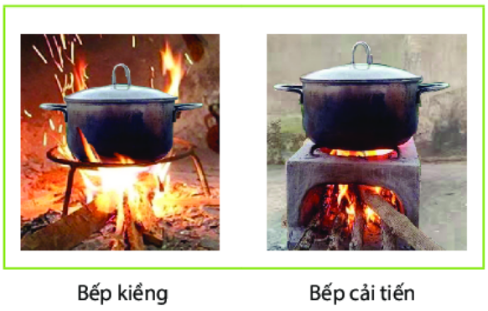 2. Sử dụng năng lượng tiết kiệm, hiệu quả
2.3. Biện pháp tiết kiệm năng lượng chất đốt trong gia đình
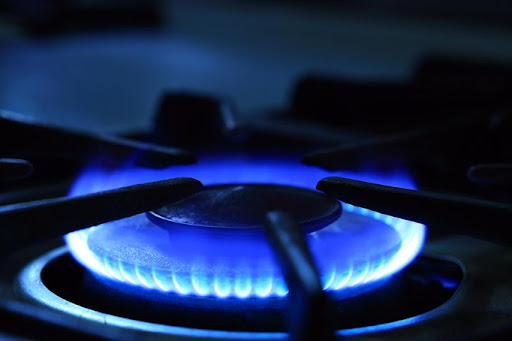 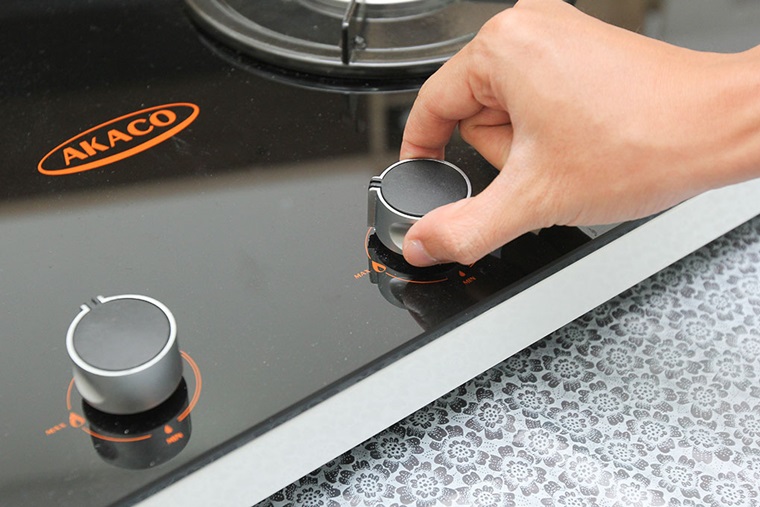 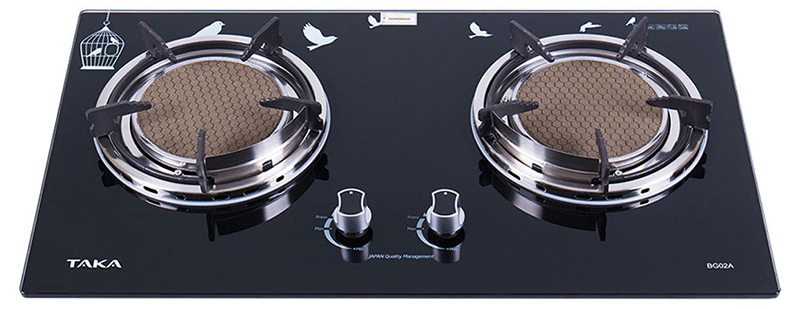 Làm cách nào để tiết kiệm năng lượng chất đốt trong gia đình?
Bật ở chế độ phù hợp
Tắt khi sử dụng xong
Sử dụng thiết bị tiết kiệm
KẾT LUẬN:
Biện pháp tiết kiệm 
năng lượng chất đốt
1. Điều chỉnh ngọn lửa khi đun 
nấu phù hợp
2. Tắt thiết bị ngay khi sử dụng xong
3. Sử dụng các loại đồ dùng, thiết bị có tính năng tiết kiệm năng lượng
BÀI TẬP LUYỆN TẬP
Bài 1: Liệt kê những hoạt động trong gia đình sử dụng các nguồn năng lượng sau đây.
Thắp sáng, nấu cơm
Nấu ăn
Nấu ăn, khí đốt
Dùng nước tắm, sinh hoạt, tích điện
Làm mát, phơi khô,…
BÀI TẬP LUYỆN TẬP
Bài 2: Viết chữ Ð vào sau câu phát biểu đúng và chữ S vào sau câu phát biểu sai.
Đ
S
S
Đ
Đ
BÀI TẬP LUYỆN TẬP
Bài 3: Em hãy kể thêm các hành động có thể gây lãng phí năng lượng trong gia đình.
Các hành động có thể gây lãng phí năng lượng trong gia đình: 
Sử dụng nhiều quạt cùng lúc.
Mở TV khi không xem
Bật điện khi trời còn sáng
Sử dụng quá nhiều nước
....
BÀI TẬP VẬN DỤNG
Bài 1: Trong hình ảnh sau đây, chi tiết nào thể hiện sự lãng phí năng lượng, chi tiết nào thể hiện sự tiết kiệm năng lượng?
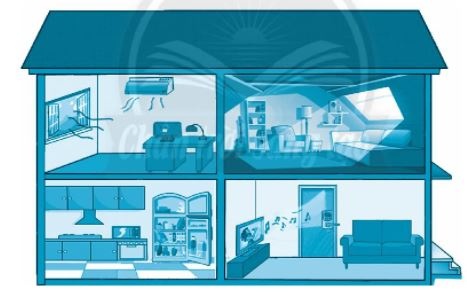 Bật điều hòa 
mở cửa
Bật tủ lạnh
không đóng
Mở tivi không
ai xem
Mở cửa lấy
Ánh sáng
BÀI TẬP VẬN DỤNG
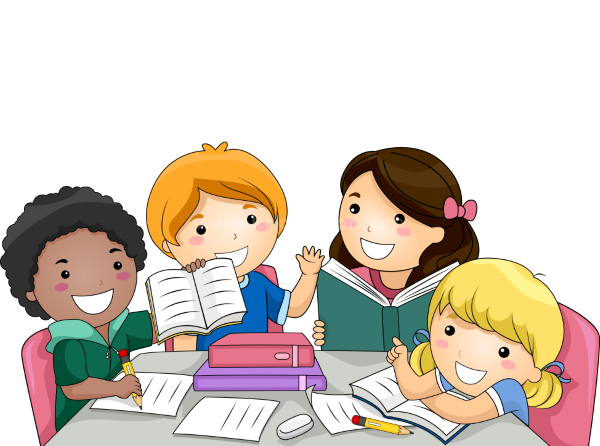 Kể những hành động tiết kiệm điện mà em và các bạn có thể thực hiện ở gia đình và ở lớp học
- Tắt điện khi ra khỏi phòng.
- Tắt quạt khi không sử dụng.
- .....
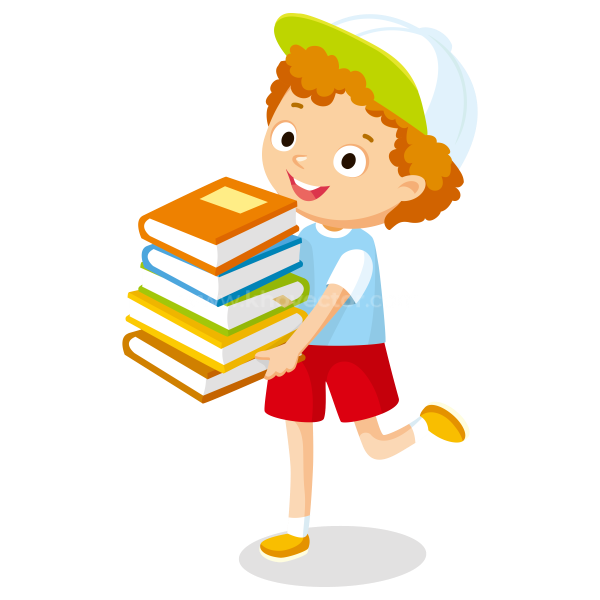 Ôn lại các kiến thức đã học
        Làm bài tập và trả lời các câu hỏi 
        luyện tập, vận dụng sách giáo khoa
         Chuẩn bị bài mới: Bài 3
CỦNG CỐ, DẶN DÒ
VỀ NHÀ
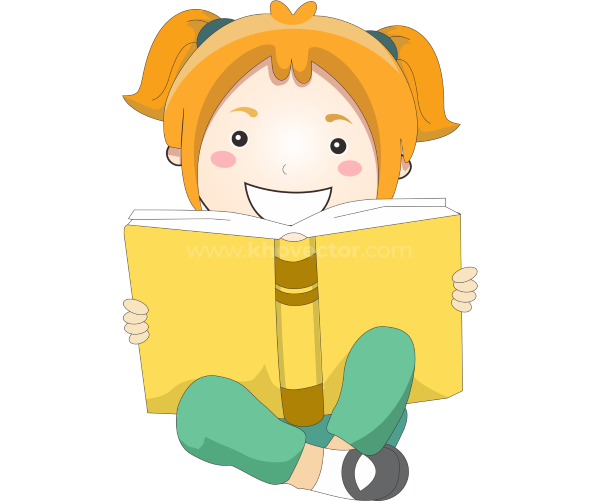 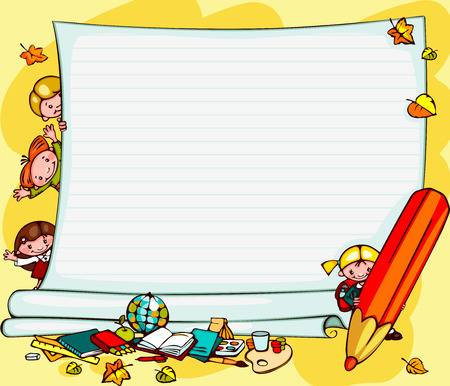 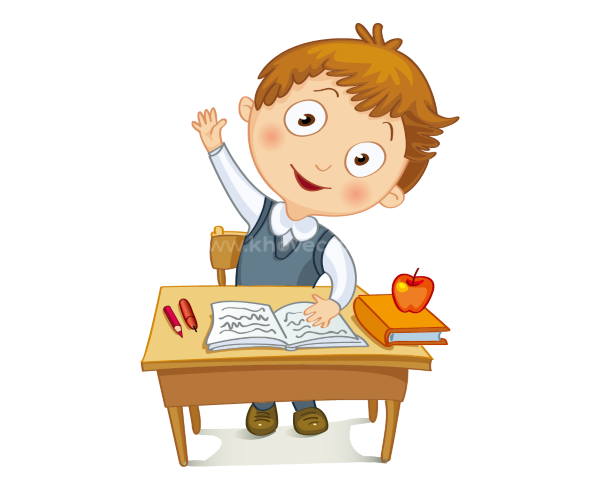 Cảm ơn các em đã 
lắng nghe!
Xin chào, hẹn gặp lại!